Zdravotní a výživová tvrzení

Ing. Miriam Bellofattová
SZPI

Lékařská fakulta MU 2017
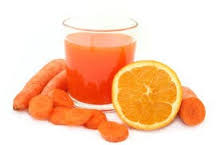 Vodítka SZPI ke zdravotním a výživovým tvrzením
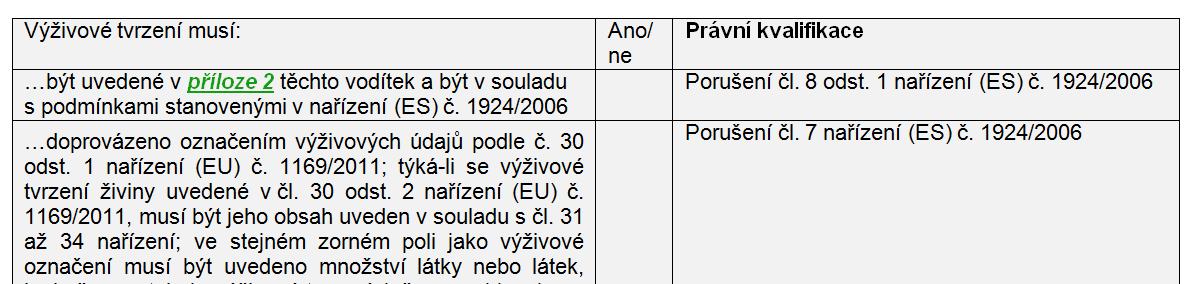 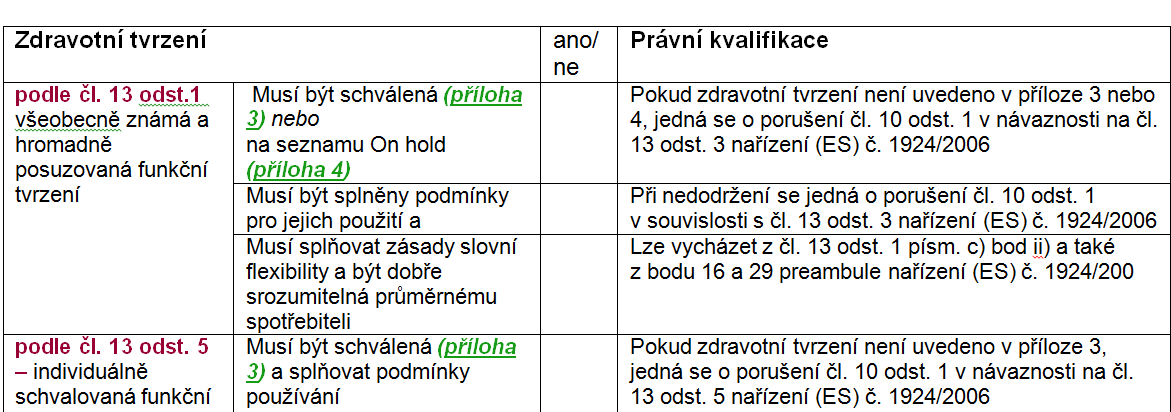 Informace o potravinách
Povinné informace
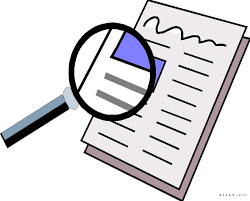 Nepovinné informace
Zdravotní a výživová tvrzení
Tvrzení a „Tvrzení“
..
Tvrzení
Tvrzení
Informace
Výživová tvrzení
Zdravotní tvrzení
„Léčebná tvrzení“
„Jiná tvrzení“
Informace přisuzující potravině léčebné vlastnosti
Jiné dobrovolné informace
Jiná 
legislativa
Žádná legislativa
Nařízení (ES) č. 1924/2006
Nařízení (EU) č. 1169/2011
CO NENÍzdravotní ani výživové tvrzení
1169/2011 a „Léčebná tvrzení“
Preambule 20
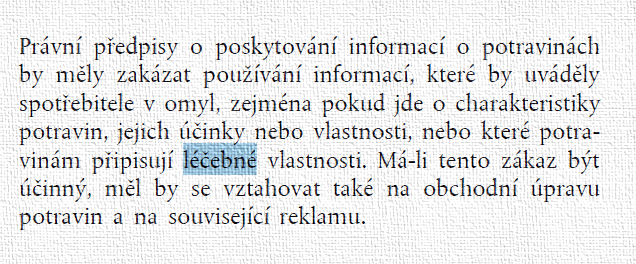 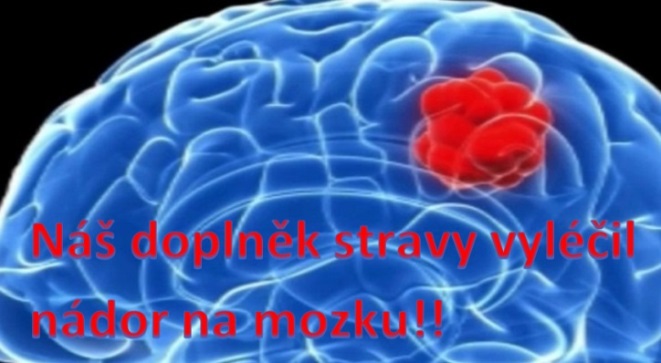 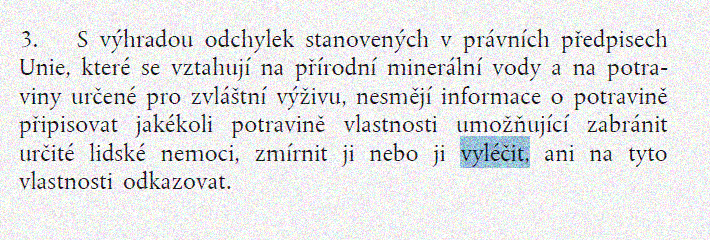 kapitola III, článek 7, odstavec 3
Co je „léčebné tvrzení“
porušení článku 7, odstavce 3 nařízení 1169/2011
Tvrzení, které připisuje potravině vlastnost umožňující zabránit nemoci, zmírnit ji nebo vyléčit.
Ve tvrzení by se neměly objevit:
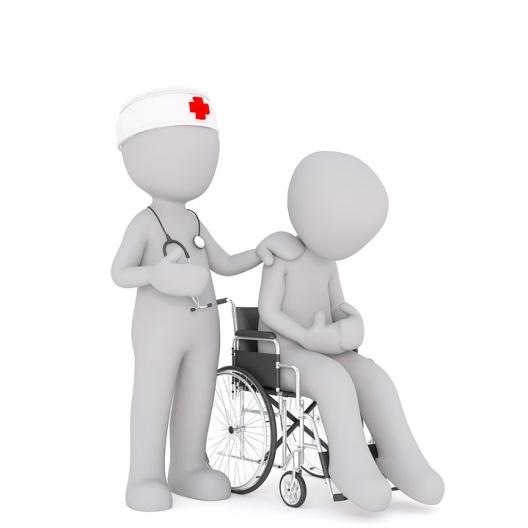 názvy nemocí dle mezinárodní klasifikace nemocí  (například chřipka, nachlazení, průjem, artritida)
názvy symptomů (bolest, dušnost, závrať, zvracení, horečka)
ani slova jinak spojená s nemocemi či zdravotními problémy 
( lék/léčit, akutní, chronický, prevence…)
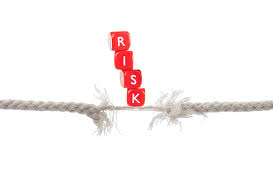 Riziková slova“
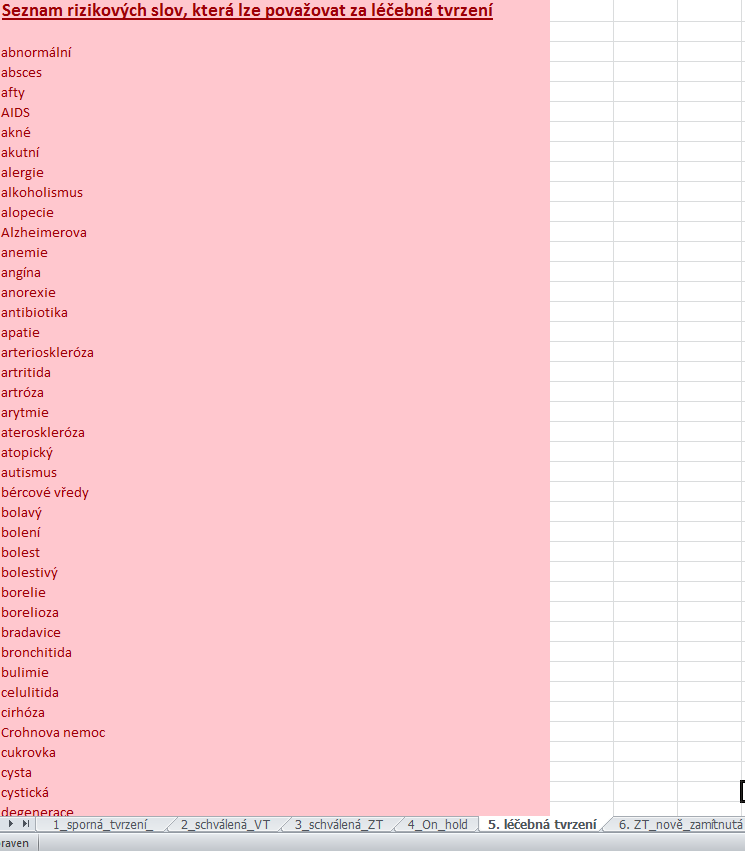 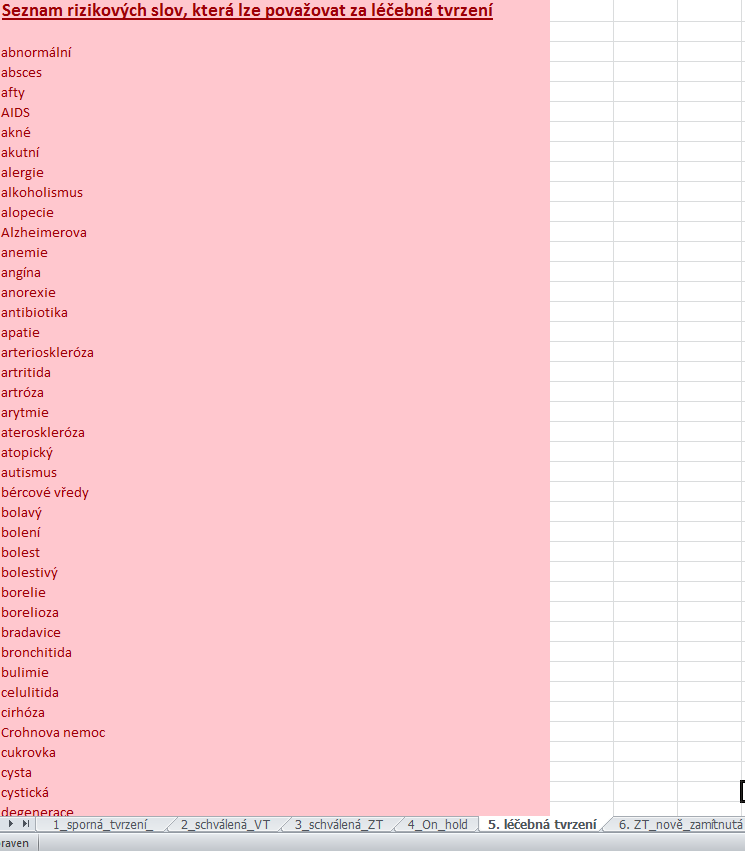 POZOR!
Je nutno posuzovat tato riziková slova v celém kontextu, zda vůbec se jedná o „tvrzení“.
Některá z výše uvedených slov se také mohou objevit např.
ve znění schválených zdravotních tvrzení podle článku 14 odst. 1 písm. a) o snižování rizika nemoci
Např.  Vápník pomáhá snižovat pokles kostního minerálu u žen po menopauze. Nízká hustota kostního minerálu je rizikovým faktorem u osteoporotických zlomenin kostí.
u potravin pro zvláštní lékařské účely
např. K dietnímu režimu pro pacienty s rakovinou.
případně jiné informace, které nelze považovat za tvrzení 
např. nevhodné pro nemocné fenylketonurií, nadměrná konzumace může vyvolat projímavé účinky
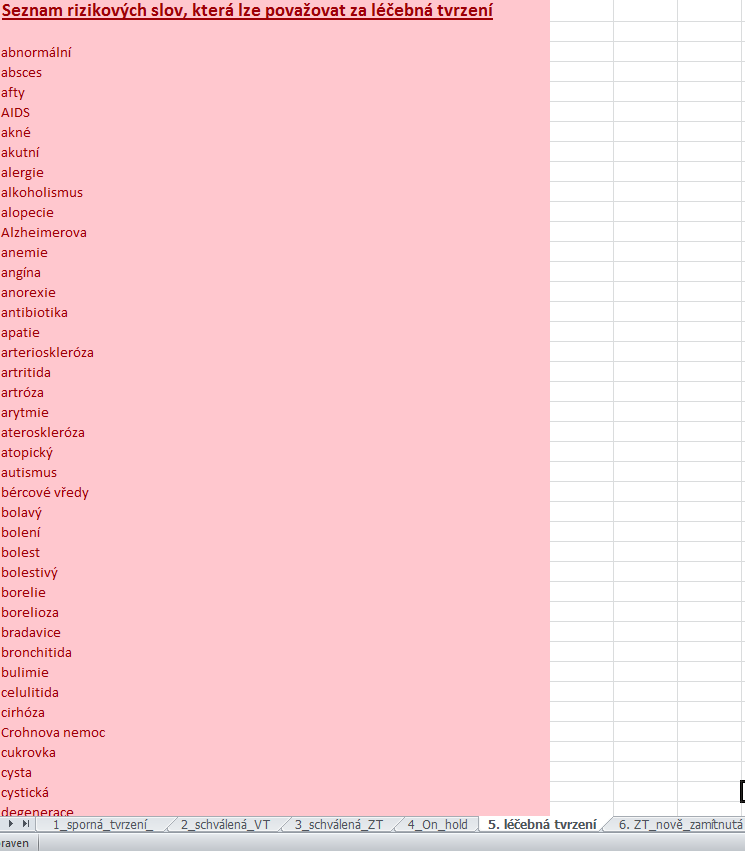 Nařízení (ES) č.  1924/2006o výživových a zdravotních tvrzeních při označování potravin
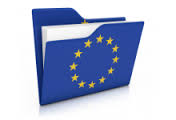 Použitelnost – od 1. července 2007

Cíle: 

Vytvořit  harmonizovaná pravidla  pro používání výživových a zdravotních tvrzení v EU

Zajistit účinné fungování vnitřního trhu

Chránit spotřebitele před zavádějícími tvrzeními.
Zdravotní a výživová tvrzení podle nařízení 1924/2006
Toto nařízení se vztahuje na výživová a zdravotní tvrzení, která:

Splňují definici zdravotního/výživového tvrzení


b) Jsou uvedena v obchodních sděleních
		→při označování
		→v reklamě 


c) Jsou určena konečnému spotřebiteli
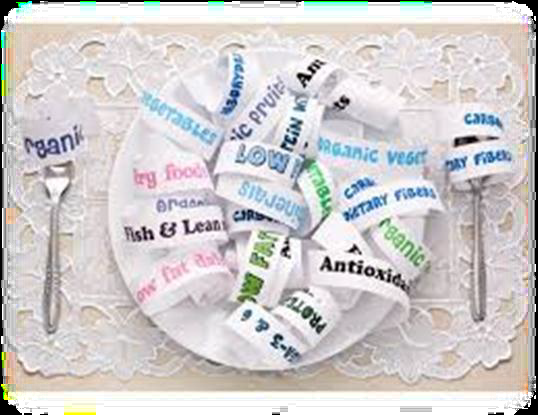 Výživové tvrzení
je jakékoliv tvrzení,
které uvádí, naznačuje nebo ze kterého vyplývá, 
že  potravina má určité prospěšné výživové vlastnosti v důsledku:

 	 energetické (kalorické) hodnoty, kterou
 Poskytuje (10 kcal/100 g)
 poskytuje ve snížené či zvýšené míře (nízkoenergetický)
 neposkytuje (bez energetické hodnoty)

nebo 

živin či jiných látek, které 
obsahuje (zdroj vápníku)
obsahuje ve snížené či zvýšené míře (light)
neobsahuje (bez sodíku)
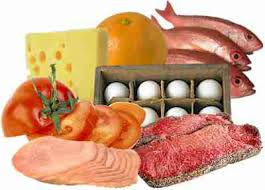 Příklady povolených a nepovolených výživových tvrzení
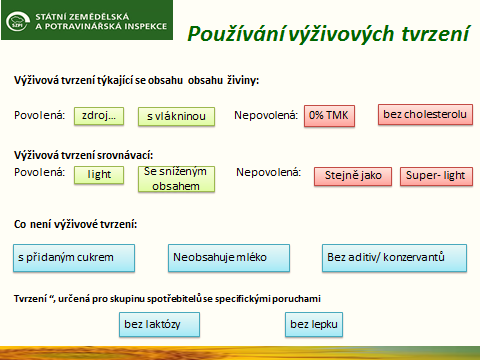 Vodítka SZPI – příloha 2
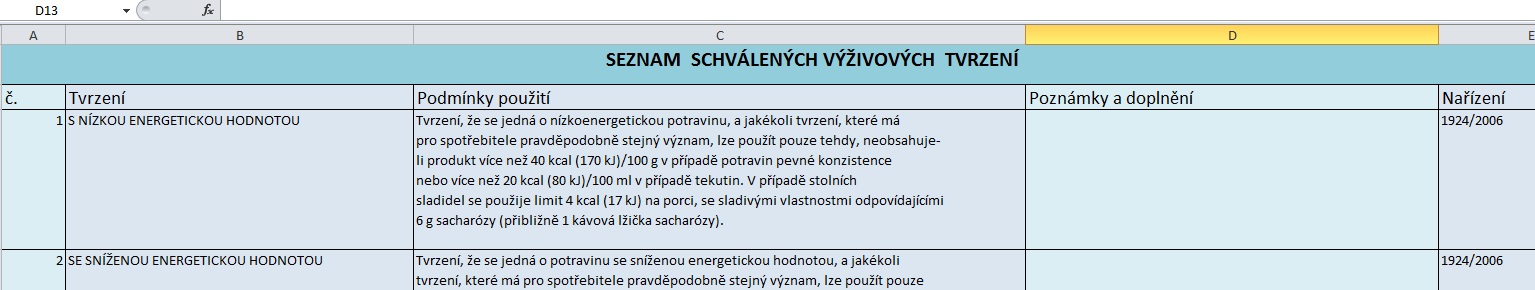 RHP
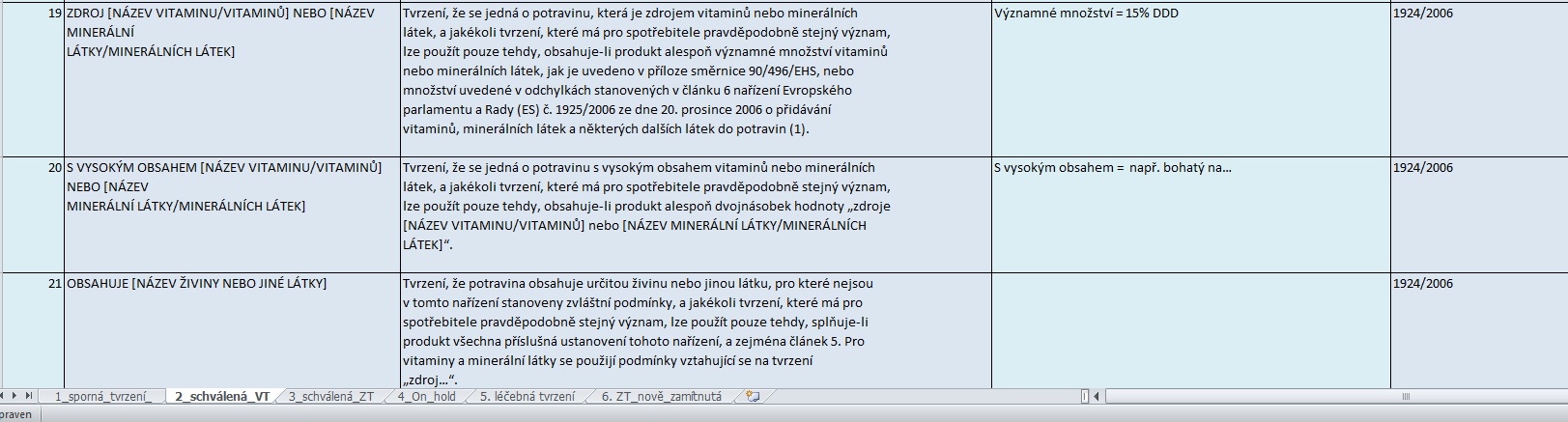 Zdravotní tvrzení
…je každé tvrzení, které uvádí, naznačuje nebo ze kterého vyplývá souvislost mezi kategorií potravin, potravinou nebo některou z jejích složek a zdravím
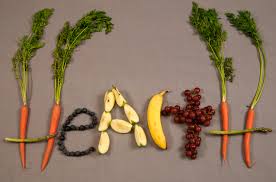 Zdravotní tvrzení – definice a příklady
Zdravotní tvrzení je každé tvrzení, které uvádí, naznačuje nebo ze kterého vyplývá souvislost mezi kategorií potravin, potravinou nebo některou z jejích složek a zdravím
Jód přispívá k normálnímu růstu dětí
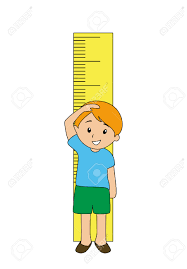 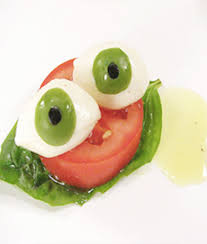 Riboflavin udržuje oči zdravé
Vitamín C pro správnou imunitu
Thiamin pomáhá udržet srdce zdravé
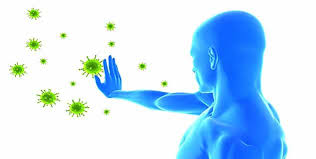 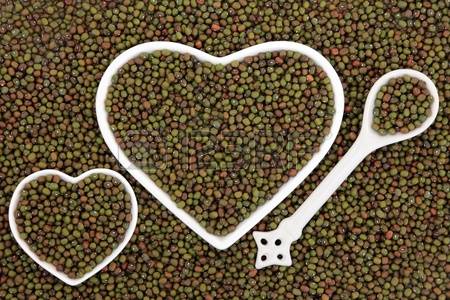 Používání zdravotních tvrzení
Používat lze zdravotní tvrzení, která:
byla schválena v souladu s nařízením 1924/2006 a obsažena v seznamu schválených tvrzení
splňují podmínky pro jejich použití
splňují zásady slovní flexibility a
jsou dobře srozumitelná průměrnému spotřebiteli
Používat lze i tvrzení, jejichž posouzení nebylo ještě dokončeno, tzv. On hold seznam

Používat nelze zdravotní tvrzení, která:

naznačují, že nekonzumováním dané potraviny by mohlo být ohroženo zdraví
odkazují na míru nebo množství úbytku hmotnosti 
odkazují na doporučení jednotlivých lékařů nebo dalších odborníků ve zdravotnictví a sdružení, která nejsou uvedena   v čl. 11
Nesplňují výše uvedené podmínky
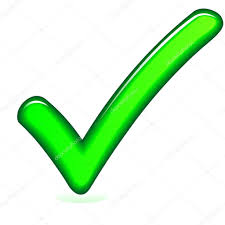 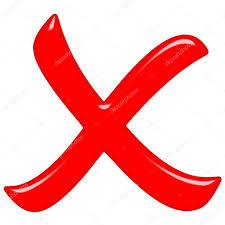 Jednotlivé typy zdravotních tvrzení
Tvrzení podle čl.13 - týká se normálních tělesných funkcí
Příklad: …udržuje [uvedení běžné životní funkce organismu]  
	
Tvrzení funkční podle čl. 13 odst. 1 -  popisují nebo odkazují na
	13.1. a) význam substance pro růst a vývoj organismu a jeho fyziologické funkce
	13.1. b) psychologické a behaviorální funkce
	13.1. c) snižování nebo kontrolu hmotnosti nebo snížení pocitu hladu či zvýšení pocitu sytosti anebo snížení 	množství energie ve stravě
		
Tvrzení funkční podle čl. 13 odst. 5 
	Tvrzení založená na nových vědeckých poznatcích
	Tvrzení s patentovou ochranou dat - ochrana dat 5 let, pokud jiný žadatel nezíská dříve pro dané tvrzení 	schválení bez odkazu na údaje původního žadatele
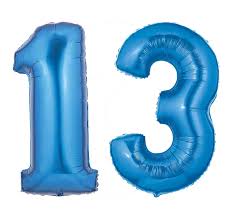 Tvrzení podle čl. 14 - týká se snižování rizikového faktoru onemocnění
Příklad: …snižuje [uvedení rizikového faktoru]  

Tvrzení o snížení rizika onemocnění podle čl. 14 odst. 1 písm. a)
uvádí, naznačuje nebo ze kterého vyplývá, že spotřeba určité kategorie potravin, potraviny nebo 
některé z jejích složek významně snižuje riziko vzniku určitého lidského onemocněn

Tvrzení týkající se vývoje a zdraví dětí podle čl. 14 odst. 1 písm. b)
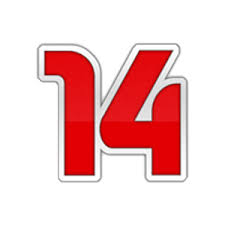 Nespecifická tvrzení
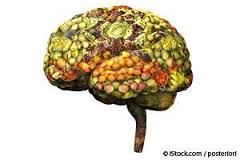 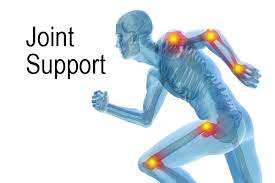 Pro vaše zdraví
Pro zdravé srdce
Imunita
- neprochází schvalovacím procesem
	
Odkaz na obecné, nespecifické příznivé účinky živiny nebo potraviny na celkové dobré zdraví a duševní a tělesnou pohodu je přípustný pouze tehdy, pokud je doplněn schváleným specifickým zdravotním tvrzením
Vztahuje se i na grafické, obrázkové či symbolické vyjádření


Tato zvláštní tvrzení ze seznamů schválených zdravotních tvrzení by měla být pro daný obecný odkaz relevantní. Čím je tento odkaz obecnější, např. „pro dobré zdraví“, tím více zdravotními tvrzeními ze schválených seznamů je možné jej doprovodit. (Prováděcí rozhodnutí EK 63/2013 )


Specifické schválené ZT by mělo být uvedeno „vedle“ nespecifického tvrzení nebo „za“ ním.
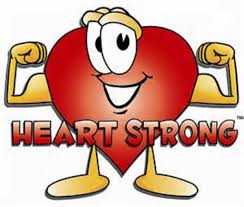 Příklady nespecifických zdravotních tvrzení
Příklady 1:
Pro dobré zdraví  - velmi obecné  tvrzení, musí být doplněno nejméně jedním libovolným schváleným (nebo On hold) zdravotním tvrzením
Pro zdravé srdce – tvrzení musí být doplněno zdravotním tvrzením vztahujícím se ke zdraví srdce



Příklady 2:
Zdravá kaše -  velmi obecné  tvrzení, musí být doplněno nejméně jedním schváleným (nebo On hold) zdravotním tvrzením

Kaše se zdravými ořechy – tvrzení se musí vztahovat k ořechům

Kaše se zdravými omega 3 mastnými kyselinami – tvrzení se musí vztahovat k omega 3 mastným kyselinám
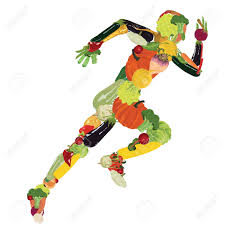 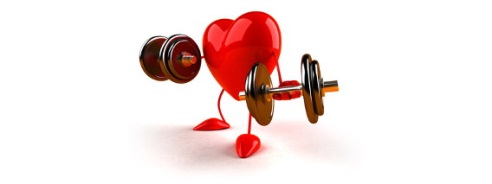 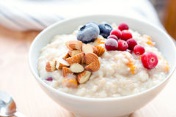 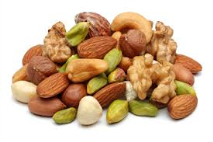 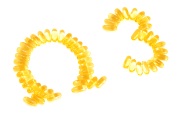 Schválená tvrzení
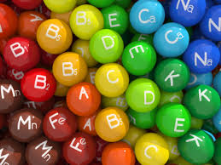 Většina tvrzení schválená pro živiny 
– zejména vitamíny a minerály (chybí 	například tvrzení pro bór, křemík, vitamín K2)
- ostatní látky (omega 3 mastné kyseliny, betain, vláknina)


Ale i pro potraviny

Vlašské ořechy
 voda
 žvýkačky bez cukru

A dokonce pro kategorie potravin

Maso nebo ryby, 
potraviny s nízkým nebo sníženým obsahem nasycených mastných kyselin
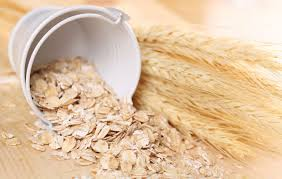 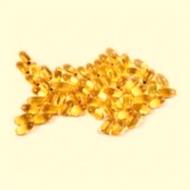 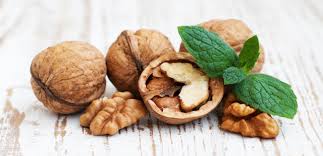 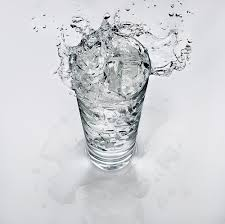 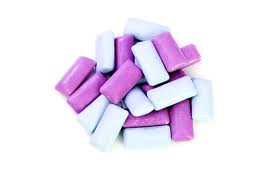 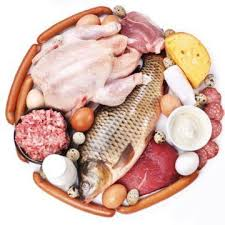 Neschválená tvrzení
Důvodem neschválení většiny zdravotních tvrzení není jejich klamavost pro spotřebitele

97% tvrzení na „ostatní látky“ obdrželo negativní stanovisko EFSA přestože odpovídají
 nutričním doporučením odborníků

Dietní vlákninu  a  trávicí systém

	Glukosamin a udržování zdraví kloubů

Lutein a zrak

	Brusinky a močové cesty

Koenzym Q a zdraví srdce
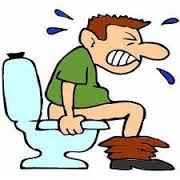 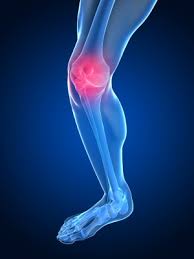 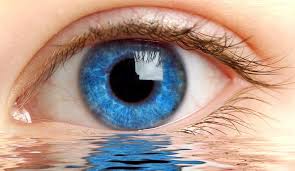 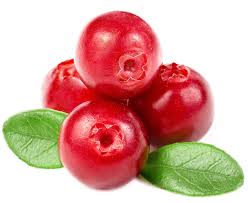 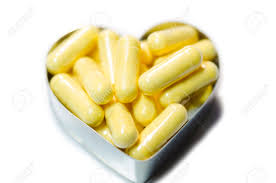 Vodítka SZPI – příloha 3
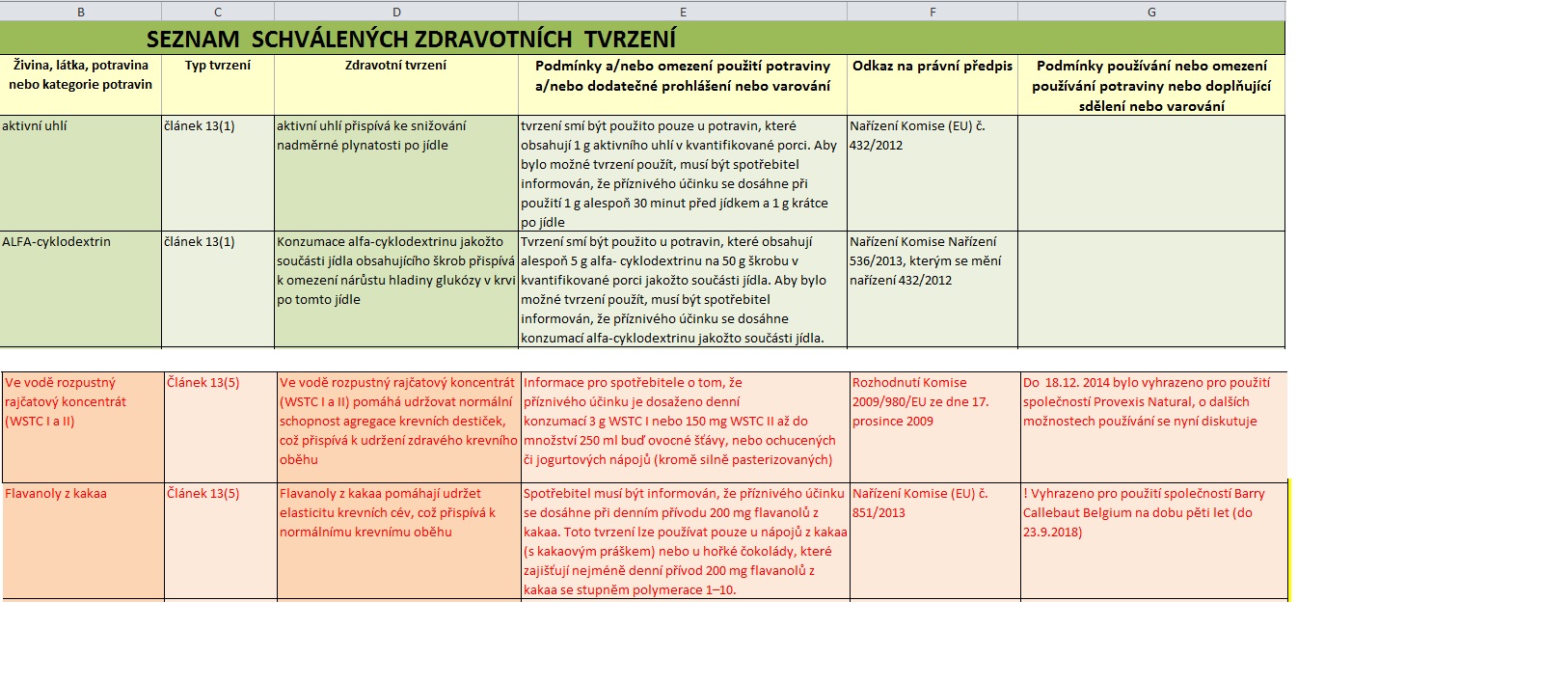 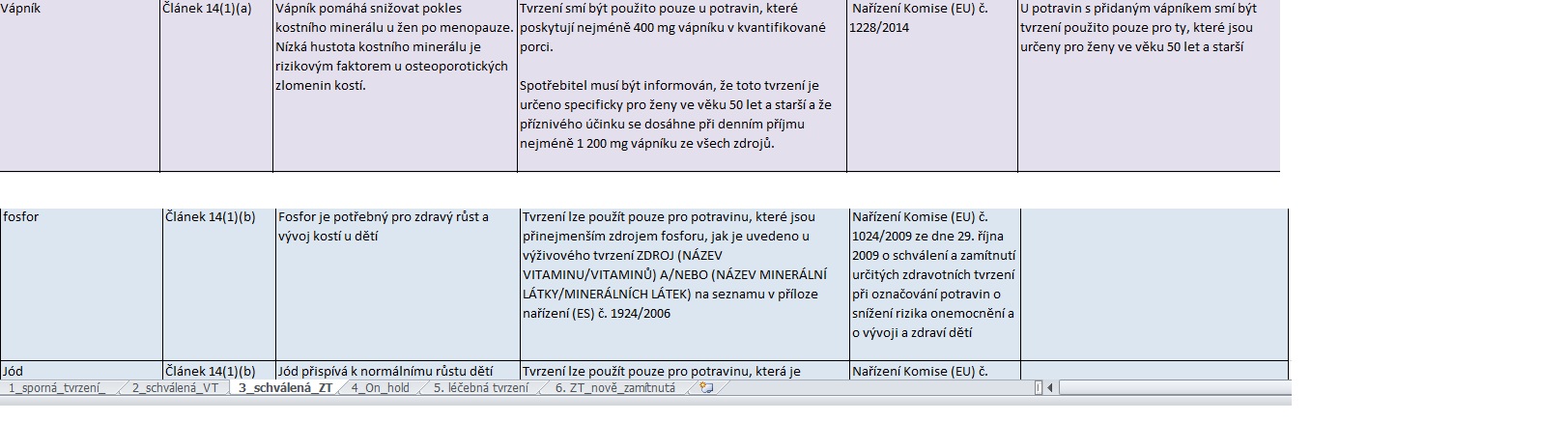 Tvrzení On hold
… tvrzení, jejichž posouzení nebylo ještě dokončeno mohou být nadále používána v souladu s čl. 28 odst. 5 a 6 nařízení (ES) č. 1924/2006


tvrzení o kofeinu 
tvrzení o PZV
2078 tvrzení k rostlinným látkám Botanicals
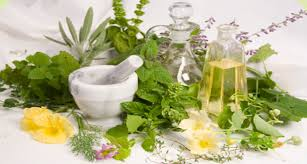 Vodítka SZPI, příloha 4
Mezirezortní skupina pro aplikaci nařízení 1924/2006
Ministerstvo zemědělství
Ministerstvo zdravotnictví
Státní zemědělská a potravinářská inspekce 
Státní veterinární správa
Státního zdravotní ústav
Rada pro televizní a rozhlasové vysílání
Potravinářská komora ČR 
Česká asociace pro speciální potraviny
SÚKL












Tento dokument nemá žádný formální právní status a v případě sporu spočívá odpovědnost za výklad práva na soudu)
http://eagri.cz/public/web/mze/potraviny/oznacovani-potravin-a-obaly/vyzivova-tvrzeni
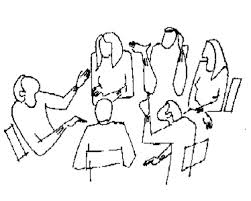 Cíle:
1) Jednotný přístup k některým označením uváděným na potravinách
2) Vytváření pravidel pro posuzování slovní flexibility schválených zdravotních tvrzení
Národní doporučení přístupu k některým označením potravin zejména ve vztahu k nařízení Evropského parlamentu a Rady (ES) č. 1924/2006 ze dne 20. prosince 2006 o výživových a zdravotních tvrzeních při označování potravin
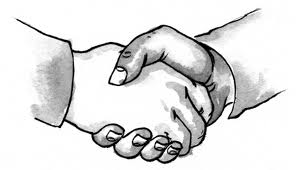 Reakce na aplikaci nařízení 1924/2006 a zkušenosti SZPI
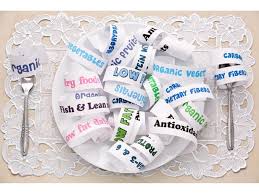 Prudký nárůst podnětů od spotřebitelů a ZEJMÉNA konkurenčních společností
 Nejčastěji tyto podněty cílí na používání nepovolených zdravotních tvrzení u potravin na internetu
Největší problém - nepovolená léčebná tvrzení u botanicals

PPP se snaží přizpůsobit - doplňky stravy přeřazeny do kategorie PZLÚ nebo dokonce registrovány jako léčiva (chondroprotektiva, brusinky…)
Přidávání vitamínů, minerálních látek či rostlin ze seznamu On hold do DS kvůli možnosti použít tvrzení

Spotřebitelé… spokojení i nespokojení
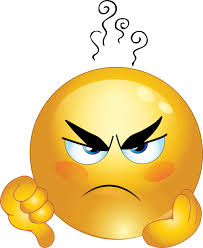 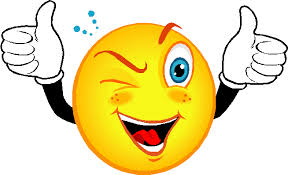 Úkol 1 Je v textu zdravotní nebo léčebné tvrzení?
Velmi kvalitní, díky brusinkám i zdravý a osvěžující výrobek neobvyklé chuti a vzhledu. 
Pro svůj obsah minerálů, vitaminů a antioxidantů je nezastupitelný ve zdravé výživě, zejména při nachlazení.
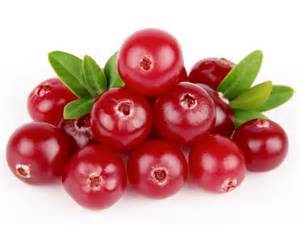 Velmi kvalitní, díky brusinkám i zdravý a osvěžující výrobek neobvyklé chuti a vzhledu. 
Pro svůj obsah minerálů, vitaminů a antioxidantů je nezastupitelný ve zdravé výživě, zejména při nachlazení.

Jedná se o zdravotní tvrzení nespecifická, dále by bylo nutné zkontrolovat, zda jsou doplněna i nějaký, schváleným zdravotním tvrzením specifickým
Úkol 2: Je v textu zdravotní nebo léčebné tvrzení?
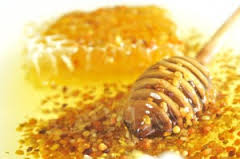 Výrobek je směsí medu s mateří kašičkou a pylem 

Přispívá k imunitě organismu a je vhodný při depresi. Napomáhá pří menopauze. U mužů lze použít při onemocnění prostaty.
Med, mateří kašička ani pyl  nemají schválené žádné zdravotní tvrzení
Mateří kašička a pyl  mají 2 tvrzení na seznamu On hold
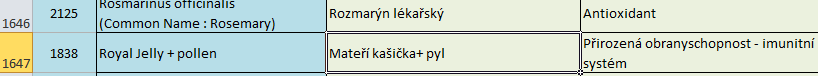 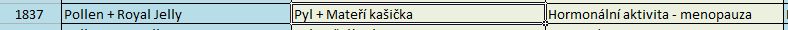 Přispívá k imunitě organismu a je vhodný při depresi. Napomáhá pří menopauze. U mužů lze použít při onemocnění prostaty.
Děkuji za pozornost…
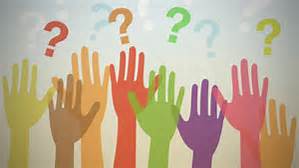